書寫—從遠古說起
認識書法藝術（二）
郭憶琳老師編
本講義僅作教學使用
書寫—源遠流長的歷史
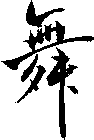 結繩、山洞與陶器
甲骨、鐘鼎與竹簡
碑與帖
刻字與印刷
題字的文化
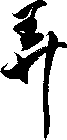 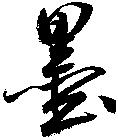 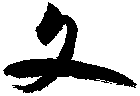 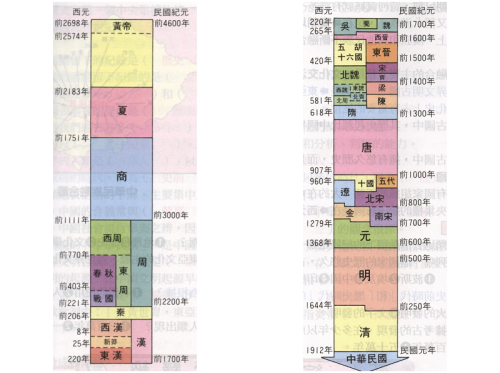 繩結、山洞、陶器
想像，你是上古時代的人，那時還沒有文字，也沒有筆和紙，你要怎麼將生活紀錄下來呢？
    
  🍁畫在石頭上
     🍁打繩結
     🍁 製作陶器
         排列石頭紀錄
         刻在骨頭上
        直接用物品來表示
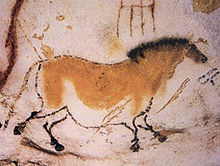 法國．拉斯科洞窟壁畫
結繩記事—遇到重要的事情就打個結
糸—「結繩」的形狀
結繩
山洞上的圖畫—可歌可泣的部落記事
岩畫
岩畫
如果刻在陶器上……
龍山文化—陶器
大汶口文化陶器文字
甲骨、鐘鼎、竹簡
甲骨、鐘鼎和竹簡都是不同的材質，要怎麼在上面留下文字？留下來的文字會呈現什麼樣的書寫特色呢？    
  🍁
🍁
     🍁
     🍁
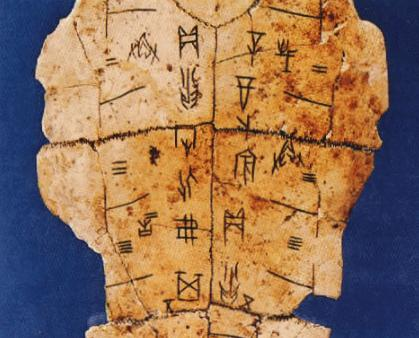 甲骨文
甲骨—占卜的文字紀錄
牛骨刻辭
龜甲刻辭
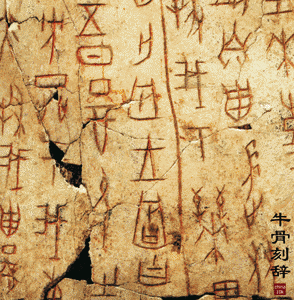 鐘鼎—隆重的廟堂文字
毛公鼎
毛公鼎拓文
竹簡—書寫成「冊」
楚簡
竹簡文字
小篆—秦統一六國後的「書同文」政策
秦碑刻
秦虎符
碑與帖—隸書、章草、行、草
從秦到漢，書體不斷地演變，一方面由李斯整理編定而成的小篆成為官方文字，一方面由程邈整理而成的隸書也越來越盛行。觀察隸書的字體，說說看它有什麼特色？

     🍁
      🍁
      🍁
      🍁
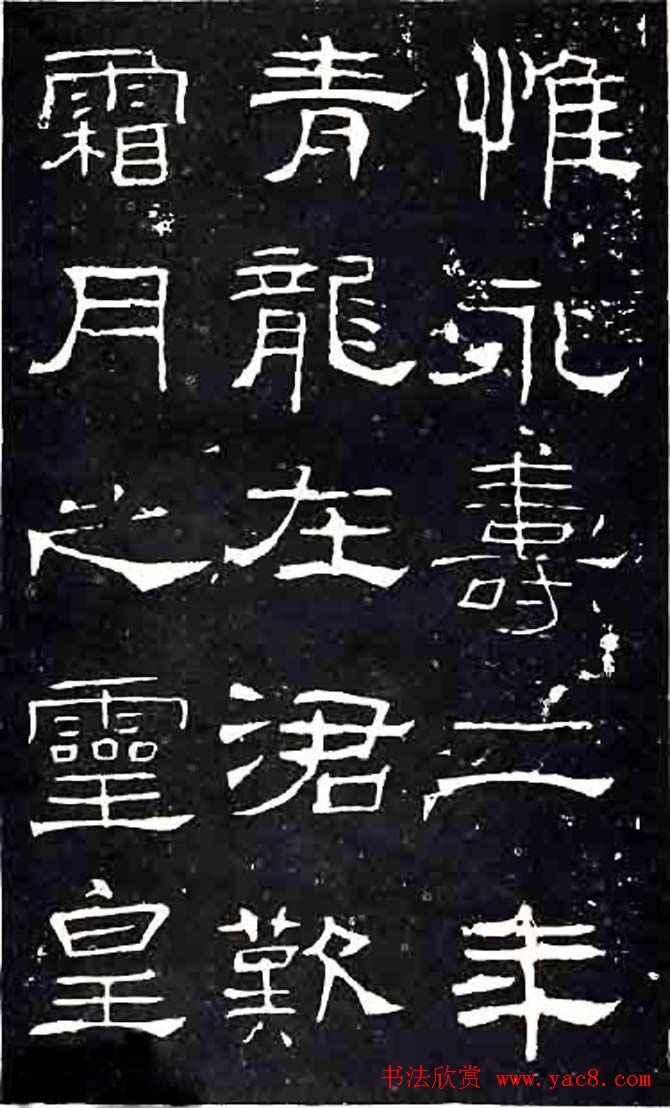 漢． 禮器碑
隸書—蠶頭雁尾、一波三折
乙瑛碑
張遷碑
章草—從隸書到草書的過渡
居延漢簡
居延漢簡
草書—線條變化的無限可能
張旭．古詩四帖
張旭‧肚痛帖
行書—行雲流水
王羲之．蘭亭集序
唐．集字聖教序
楷書--法度嚴謹，氣象恢宏
唐代，楷書名家輩出，也奠定了後世楷書的基礎。說說看，你覺得楷書的特徵是什麼？

  🍁
🍁
     🍁
     🍁
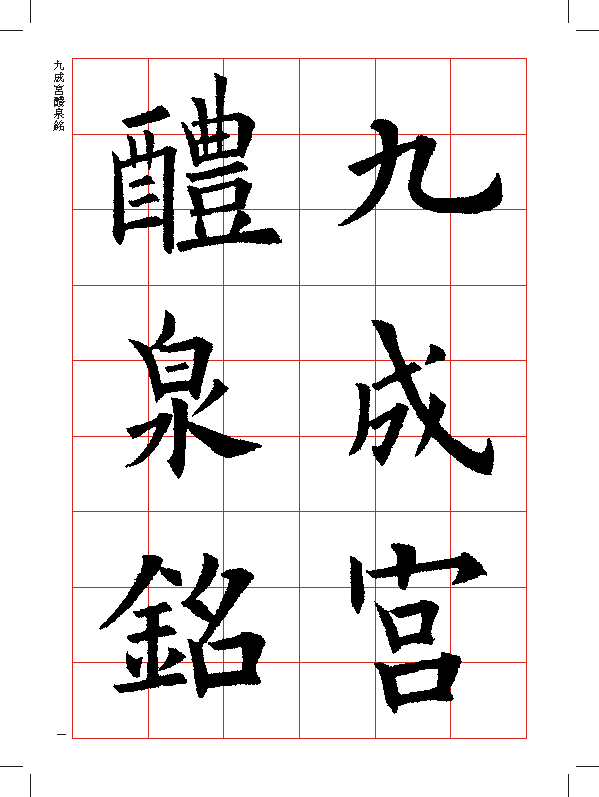 九宮醴泉銘範本
魏碑—遒勁古樸
張猛龍碑
顏真卿—端莊雄偉
多寶塔碑
顏勤禮碑
柳公權—均衡瘦硬
玄秘塔碑
金剛經
褚遂良—天女散花
雁塔聖教序
倪寬贊
歐陽詢—中正和平
皇甫誕碑
九成宮醴泉銘
篆、隸、草、行、楷